CS 61C: Great Ideas in Computer Architecture (Machine Structures)Lecture 30:  Pipeline Parallelism 1
Lecturer:
Alan Christopher
Datapath Control Signals
1
0
00
ALU
PC
0
1
ExtOp:	“zero”, “sign”
ALUsrc:	0  regB; 	1  immed
ALUctr:	“ADD”, “SUB”, “OR”
MemWr:	1  write memory
MemtoReg:   0  ALU; 1  Mem
nPC_sel:	0   “+4”; 1  “br”
RegDst:	0  “rt”; 1  “rd”
RegWr:	1  write register
ALUctr
MemtoReg
RegDst
Rd
Rt
Inst Address
MemWr
nPC_sel & Equal
RegWr
Rs
Rt
4
5
5
5
Adder
busA
32
Rw
Ra
Rb
busW
0
32
RegFile
busB
32
0
Mux
32
clk
1
Adder
32
WrEn
Adr
clk
imm16
Data In
1
Extender
PC Ext
Data
Memory
16
32
clk
ALUSrc
ExtOp
imm16
2
Spring 2014 -- Lecture #31
Where Do Control Signals Come From?
Instruction<31:0>
Inst
Memory
<0:5>
<21:25>
<16:20>
<11:15>
<0:15>
<26:31>
Adr
Op
Fun
Rt
Rs
Rd
Imm16
Control
RegWr
ALUSrc
nPC_sel
RegDst
ExtOp
ALUctr
MemWr
MemtoReg
DATA PATH
2014-04-11
Spring 2014 -- Lecture #31
3
P&H Figure 4.17
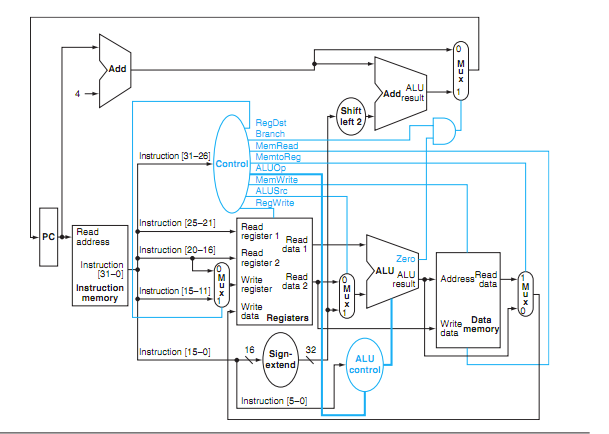 2014-04-11
Spring 2014 -- Lecture #31
4
Summary of the Control Signals (1/2)
inst 	Register Transfer
add	R[rd]  R[rs] + R[rt]; PC  PC + 4
	ALUsrc=RegB, ALUctr=“ADD”, RegDst=rd, RegWr, nPC_sel=“+4”

sub	R[rd]  R[rs] – R[rt]; PC  PC + 4
	ALUsrc=RegB, ALUctr=“SUB”, RegDst=rd, RegWr, nPC_sel=“+4”
ori	R[rt]  R[rs] + zero_ext(Imm16); PC  PC + 4
	ALUsrc=Im, Extop=“Z”, ALUctr=“OR”, RegDst=rt,RegWr, nPC_sel=“+4”
lw	R[rt]  MEM[ R[rs] + sign_ext(Imm16)]; PC  PC + 4
	ALUsrc=Im, Extop=“sn”, ALUctr=“ADD”, MemtoReg, RegDst=rt, RegWr, 	nPC_sel = “+4”
sw	MEM[ R[rs] + sign_ext(Imm16)]  R[rs]; PC  PC + 4
	ALUsrc=Im, Extop=“sn”, ALUctr = “ADD”, MemWr, nPC_sel = “+4”
beq	if (R[rs] == R[rt]) then PC  PC + sign_ext(Imm16)] || 00	else PC  PC + 4
	nPC_sel = “br”,  ALUctr = “SUB”
2014-04-11
Spring 2014 -- Lecture #31
5
add
sub
ori
lw
sw
beq
jump
RegDst
1
1
0
0
x
x
x
ALUSrc
0
0
1
1
1
0
x
MemtoReg
0
0
0
1
x
x
x
RegWrite
1
1
1
1
0
0
0
MemWrite
0
0
0
0
1
0
0
nPCsel
0
0
0
0
0
1
?
Jump
0
0
0
0
0
0
1
ExtOp
x
x
0
1
1
x
x
Subtract
ALUctr<2:0>
Add
Subtract
Or
Add
Add
x
31
26
21
16
11
6
0
R-type
op
rs
rt
rd
shamt
funct
add, sub
immediate
I-type
op
rs
rt
ori, lw, sw, beq
target address
jump
J-type
op
Summary of the Control Signals (2/2)
See
func
10 0000
10 0010
We Don’t Care :-)
Appendix A
op
00 0000
00 0000
00 1101
10 0011
10 1011
00 0100
00 0010
2014-04-11
Spring 2014 -- Lecture #31
6
[Speaker Notes: Here is a table summarizing the control signals setting for the seven (add, sub, ...) instructions we have looked at.
Instead of showing you the exact bit values for the ALU control (ALUctr), I have used the symbolic values here.
The first two columns are unique in the sense that they are R-type instrucions and in order to uniquely identify them, we need to look at BOTH the op field as well as the func fiels.
Ori, lw, sw, and branch on equal are I-type instructions and Jump is J-type.  They all can be uniquely idetified by looking at the opcode field alone.
Now let’s take a more careful look at the first two columns.  Notice that they are identical except the last row.
So we can combine these two rows here if we can “delay” the generation of ALUctr signals.
This lead us to something call “local decoding.”

+3 = 42 min. (Y:22)]
Boolean Exprs for Controller
rtype = ~op5  ~op4  ~op3  ~op2  ~op1  ~op0,  ori   = ~op5  ~op4   op3   op2  ~op1   op0 lw    =  op5  ~op4  ~op3  ~op2   op1   op0 sw    =  op5  ~op4   op3  ~op2   op1   op0beq   = ~op5  ~op4  ~op3   op2  ~op1  ~op0  jump  = ~op5  ~op4  ~op3  ~op2   op1  ~op0
Instruction<31:0>
Op 0-5 are really Instruction bits 26-31
Inst
Memory
<0:5>
<21:25>
<16:20>
<11:15>
<0:15>
<26:31>
Func 0-5 are really Instruction bits 0-5
Adr
Op
Fun
Rt
Rs
Rd
Imm16
add = rtype  func5  ~func4  ~func3  ~func2  ~func1  ~func0sub = rtype  func5  ~func4  ~func3  ~func2   func1  ~func0
How do we implement this in gates?
2014-04-11
Spring 2014 -- Lecture #31
7
[Speaker Notes: ADD	0000 00ss ssst tttt dddd d000 0010 0000
SUB 	0000 00ss ssst tttt dddd d000 0010 0010
ORI	0011 01ss ssst tttt iiii iiii iiii iiii
LW	1000 11ss ssst tttt iiii iiii iiii iiii
SW	1010 11ss ssst tttt iiii iiii iiii iiii
BEQ	0001 00ss ssst tttt iiii iiii iiii iiii
JUMP	0000 10ii iiii iiii iiii iiii iiii iiii]
Controller Implementation
opcode
func
RegDst
add
ALUSrc
sub
MemtoReg
ori
RegWrite
“OR” logic
“AND” logic
MemWrite
lw
nPCsel
sw
Jump
beq
ExtOp
jump
ALUctr[0]
ALUctr[1]
2014-04-11
Spring 2014 -- Lecture #31
8
Boolean Exprs for Controller
RegDst    = add + subALUSrc    = ori + lw + swMemtoReg  = lwRegWrite  = add + sub + ori + lw  MemWrite  = swnPCsel    = beqJump      = jump ExtOp     = lw + swALUctr[0] = sub + beq   ALUctr[1] = ori
(assume ALUctr is 00 ADD, 01 SUB, 10 OR)
How do we implement this in gates?
2014-04-11
Spring 2014 -- Lecture #31
9
[Speaker Notes: ADD	0000 00ss ssst tttt dddd d000 0010 0000
SUB 	0000 00ss ssst tttt dddd d000 0010 0010
ORI	0011 01ss ssst tttt iiii iiii iiii iiii
LW	1000 11ss ssst tttt iiii iiii iiii iiii
SW	1010 11ss ssst tttt iiii iiii iiii iiii
BEQ	0001 00ss ssst tttt iiii iiii iiii iiii
JUMP	0000 10ii iiii iiii iiii iiii iiii iiii]
Controller Implementation
opcode
func
RegDst
add
ALUSrc
sub
MemtoReg
ori
RegWrite
“OR” logic
“AND” logic
MemWrite
lw
nPCsel
sw
Jump
beq
ExtOp
jump
ALUctr[0]
ALUctr[1]
4/9/2014
Spring 2014 -- Lecture #31
10
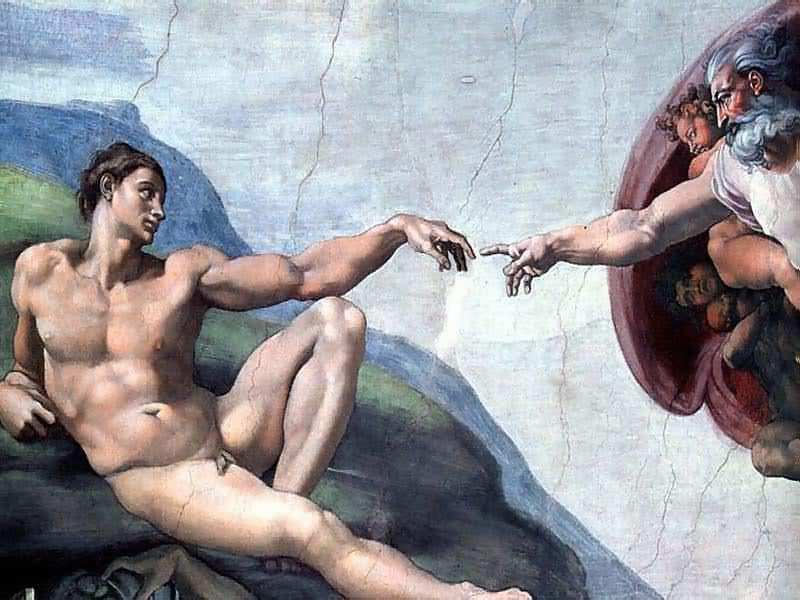 Call home, we’ve made HW/SW contact!
temp = v[k];
v[k] = v[k+1];
v[k+1] = temp;
High Level Language Program (e.g., C)
Compiler
lw	  $t0, 0($2)
lw	  $t1, 4($2)
sw	  $t1, 0($2)
sw	  $t0, 4($2)
Assembly  Language Program (e.g.,MIPS)
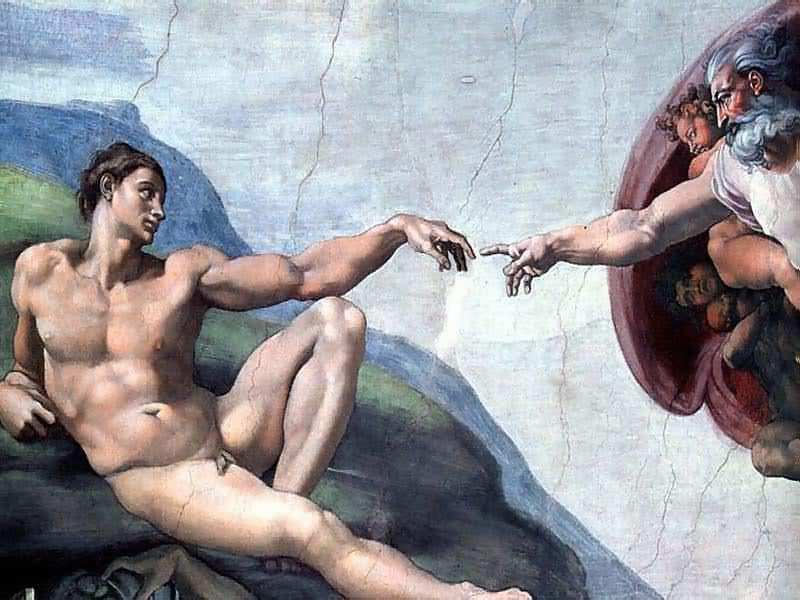 Assembler
Machine  Language Program (MIPS)
0000 1001 1100 0110 1010 1111 0101 1000
1010 1111 0101 1000 0000 1001 1100 0110 
1100 0110 1010 1111 0101 1000 0000 1001 
0101 1000 0000 1001 1100 0110 1010 1111
Machine Interpretation
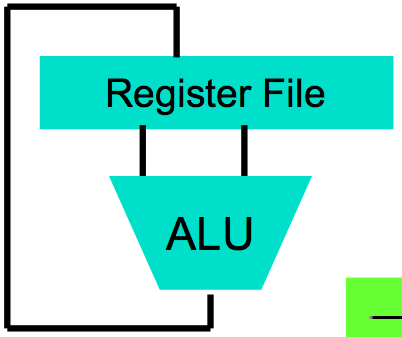 Hardware Architecture Description (e.g., block diagrams)
Architecture Implementation
Logic Circuit Description(Circuit Schematic Diagrams)
Administrivia/Clicker
How many hours of fun from proj3 so far?
0 <=  F <= 4
4 <    F <= 8
8 <    F <= 12
12 <  F <= 16
16 <  F
Administrivia/Clicker
How many Gflop/s right now?
0 <=  F <= 4
4 <    F <= 8
8 <    F <= 12
12 <  F <= 16
16 <  F
Review: Single-cycle Processor
Five steps to design a processor:
1. Analyze instruction set  datapath requirements
2. Select set of datapath components & establish clock methodology
3. Assemble datapath meeting the requirements
4. Analyze implementation of each instruction to determine setting of control points that effects the register transfer.
5. Assemble the control logic
Formulate Logic Equations
Design Circuits
Processor
Input
Control
Memory
Datapath
Output
Single Cycle Performance
Assume time for actions are
100ps for register read or write; 200ps for other events
Clock rate is?
What can we do to improve clock rate?
 Will this improve performance as well?
Want increased clock rate to mean faster programs
[Speaker Notes: 1.25 GHz]
Single Cycle Performance
Assume time for actions are
100ps for register read or write; 200ps for other events
Clock rate is?
What can we do to improve clock rate?
 Will this improve performance as well?
Want increased clock rate to mean faster programs
[Speaker Notes: 1.25 GHz]
A
B
C
D
Gotta Do Laundry
Ann, Brian, Cathy, Dave each have one load of clothes to wash, dry, fold, and put away
Washer takes 30 minutes

Dryer takes 30 minutes

“Folder” takes 30 minutes

“Stasher” takes 30 minutes to put clothes into drawers
2 AM
12
6 PM
1
8
7
11
10
9
30
30
30
30
30
30
30
30
30
30
30
30
30
30
30
30
T
a
s
k

O
r
d
e
r
Time
A
B
C
D
Sequential Laundry
Sequential laundry takes 8 hours for 4 loads
2 AM
12
6 PM
1
8
7
11
10
9
Time
30
30
30
30
30
30
30
T
a
s
k

O
r
d
e
r
A
B
C
D
Pipelined Laundry
Pipelined laundry takes 3.5 hours for 4 loads!
6 PM
7
8
9
Time
T
a
s
k

O
r
d
e
r
30
30
30
30
30
30
30
A
B
C
D
Pipelining Lessons (1/2)
Pipelining doesn’t help latency of single task, it helps throughput of entire workload
Multiple tasks operating simultaneously using different resources
Potential speedup = Number pipe stages
Time to “fill” pipeline and time to “drain” it reduces speedup:2.3X v. 4X in this example
6 PM
7
8
9
Time
T
a
s
k

O
r
d
e
r
30
30
30
30
30
30
30
A
B
C
D
Pipelining Lessons (2/2)
Suppose new Washer takes 20 minutes, new Stasher takes 20 minutes. How much faster is pipeline?
Pipeline rate limited by slowest pipeline stage
Unbalanced lengths of pipe stages reduces speedup
Steps in Executing MIPS
1) IFtch: Instruction Fetch, Increment PC
2) Dcd: Instruction Decode, Read Registers
3) Exec:  Mem-ref:	Calculate Address  Arith-log: Perform Operation
4) Mem:   Load: Read Data from Memory  Store: Write Data to Memory
5) WB: Write Data Back to Register
Single Cycle Datapath
rd
instruction
memory
registers
PC
rs
Data
memory
rt
+4
imm
ALU
2. Decode/
    Register Read
5. WriteBack
1. Instruction
Fetch
3. Execute
4. Memory
Pipeline registers
rd
instruction
memory
registers
PC
rs
Data
memory
rt
+4
imm
ALU
2. Decode/
    Register Read
5. WriteBack
1. Instruction
Fetch
3. Execute
4. Memory
Need registers between stages
To hold information produced in previous cycle
More Detailed Pipeline
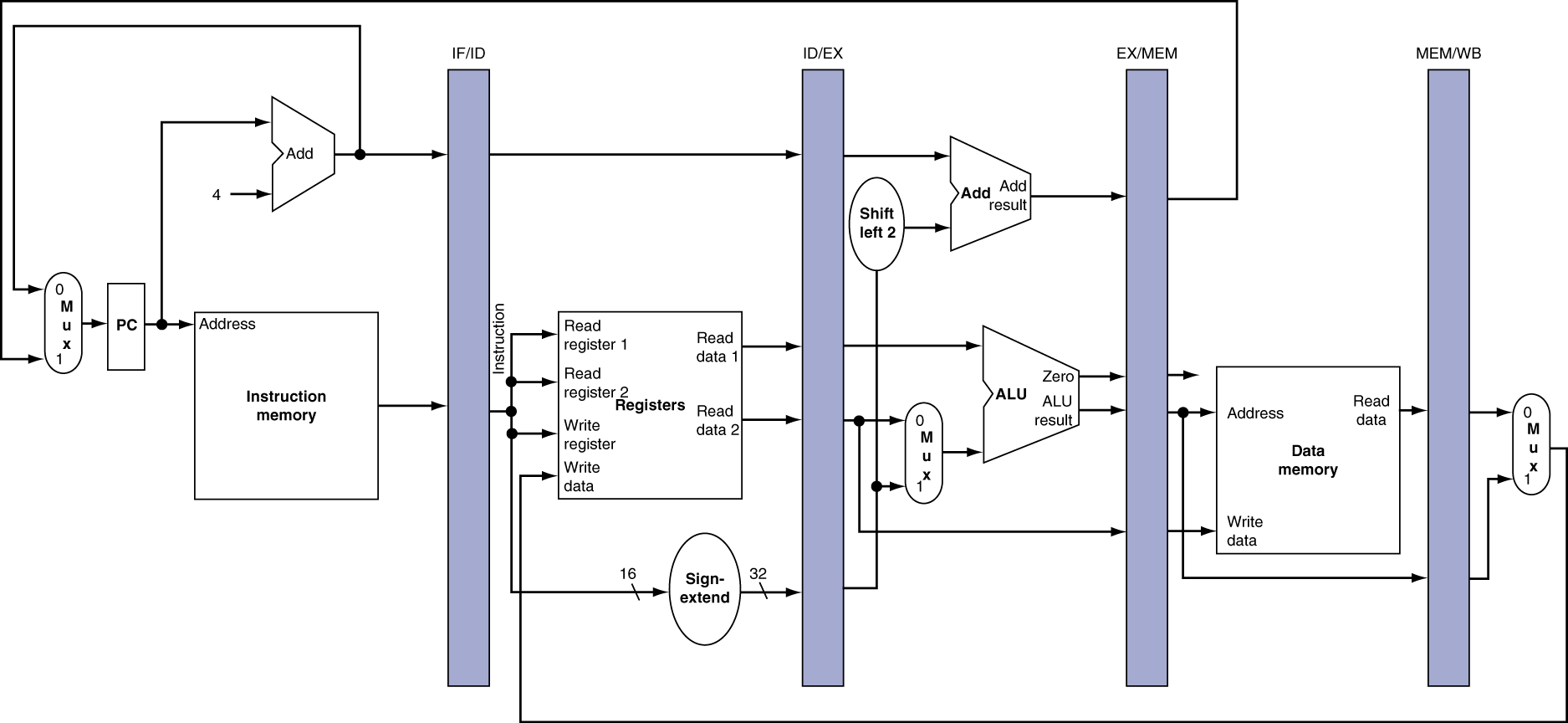 IF for Load, Store, …
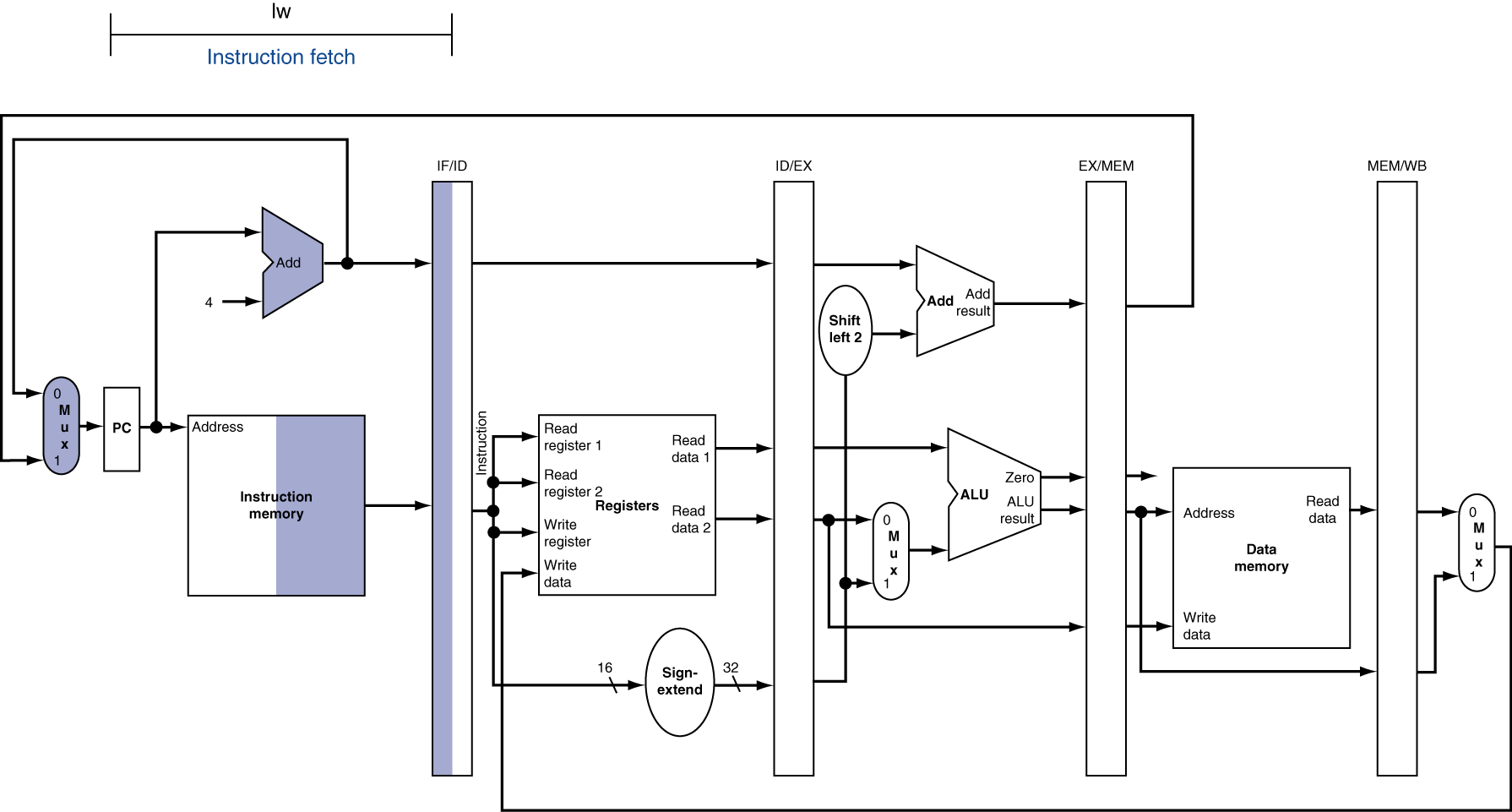 ID for Load, Store, …
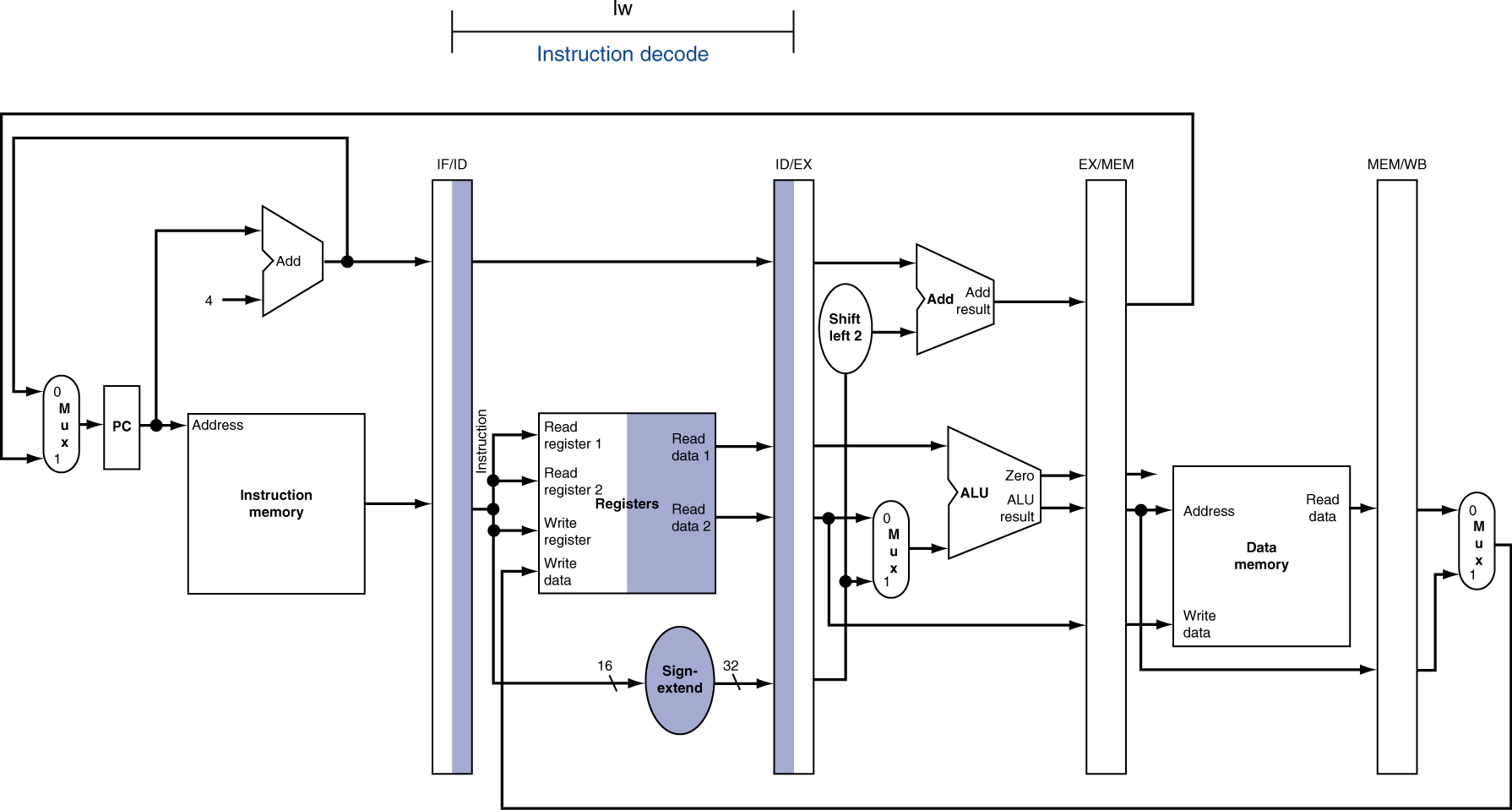 EX for Load
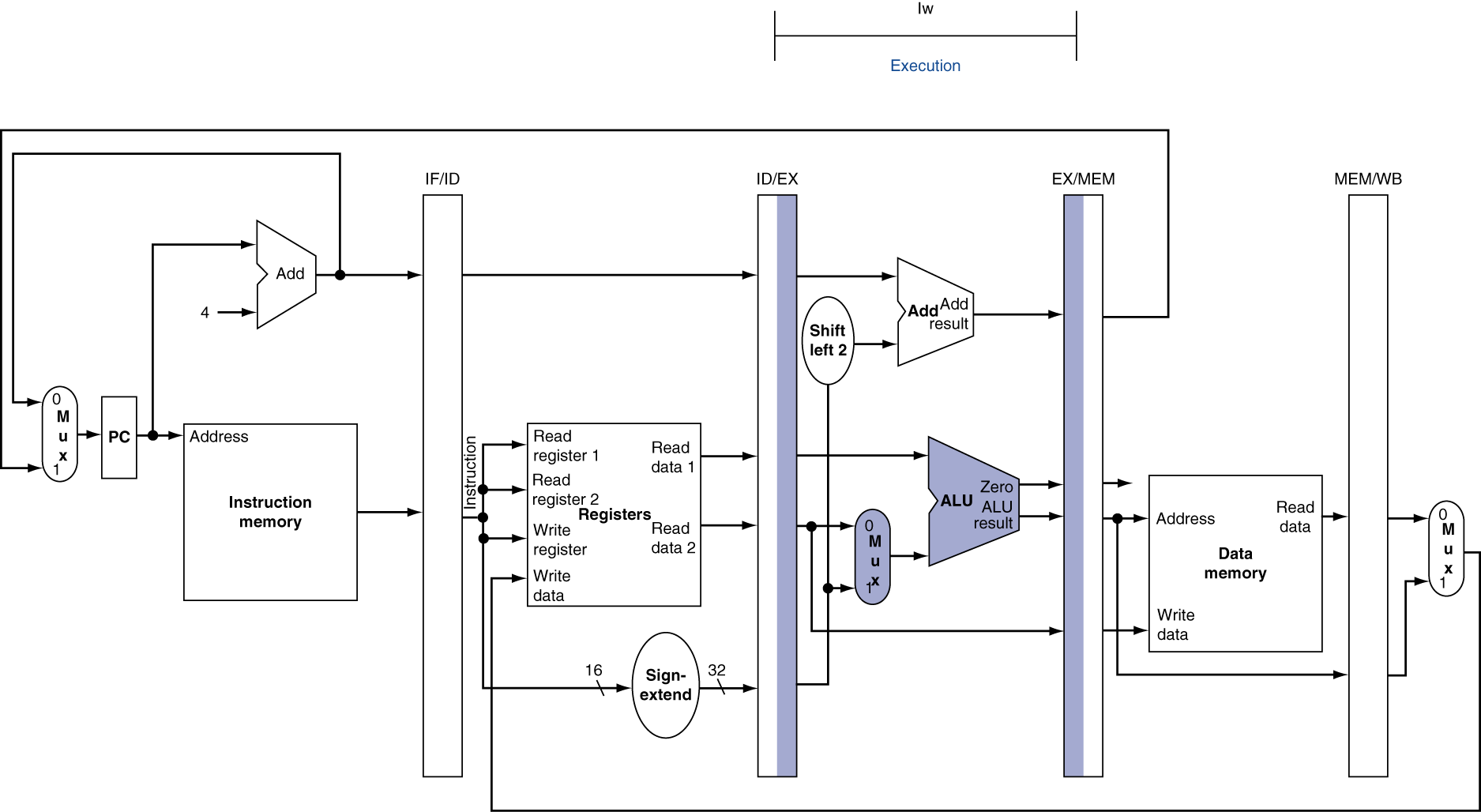 MEM for Load
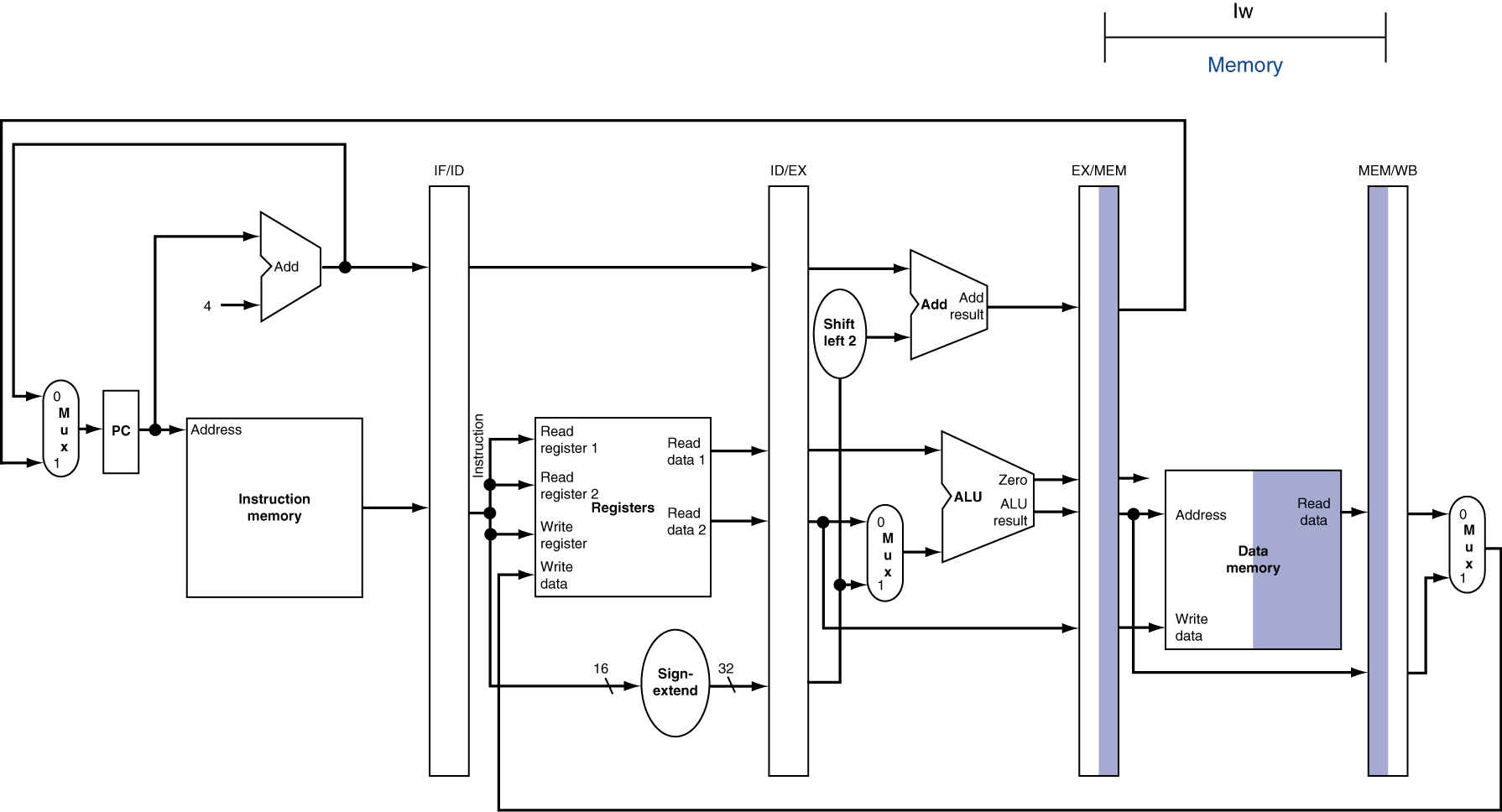 WB for Load – Oops!
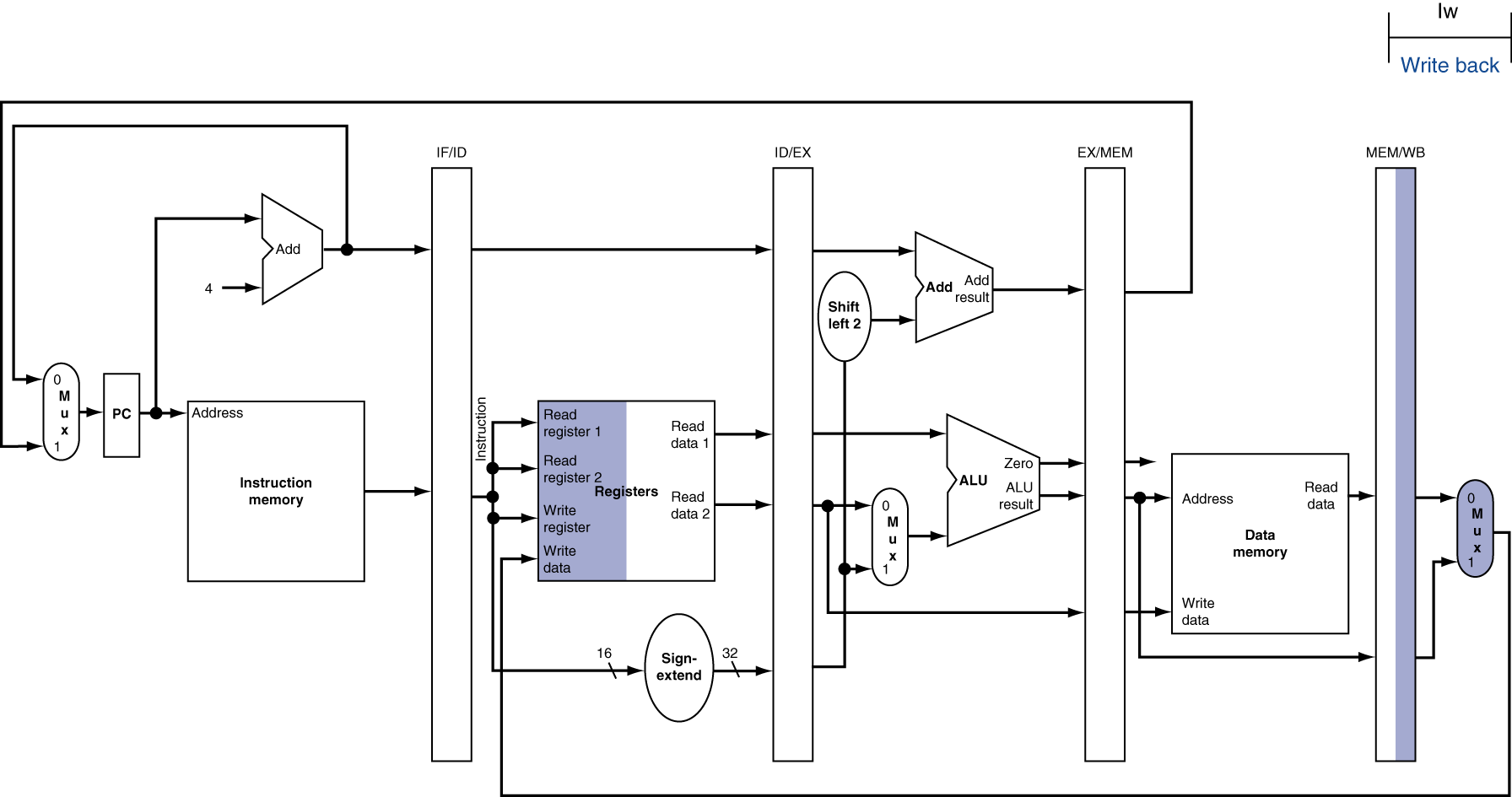 Wrongregisternumber
Corrected Datapath for Load
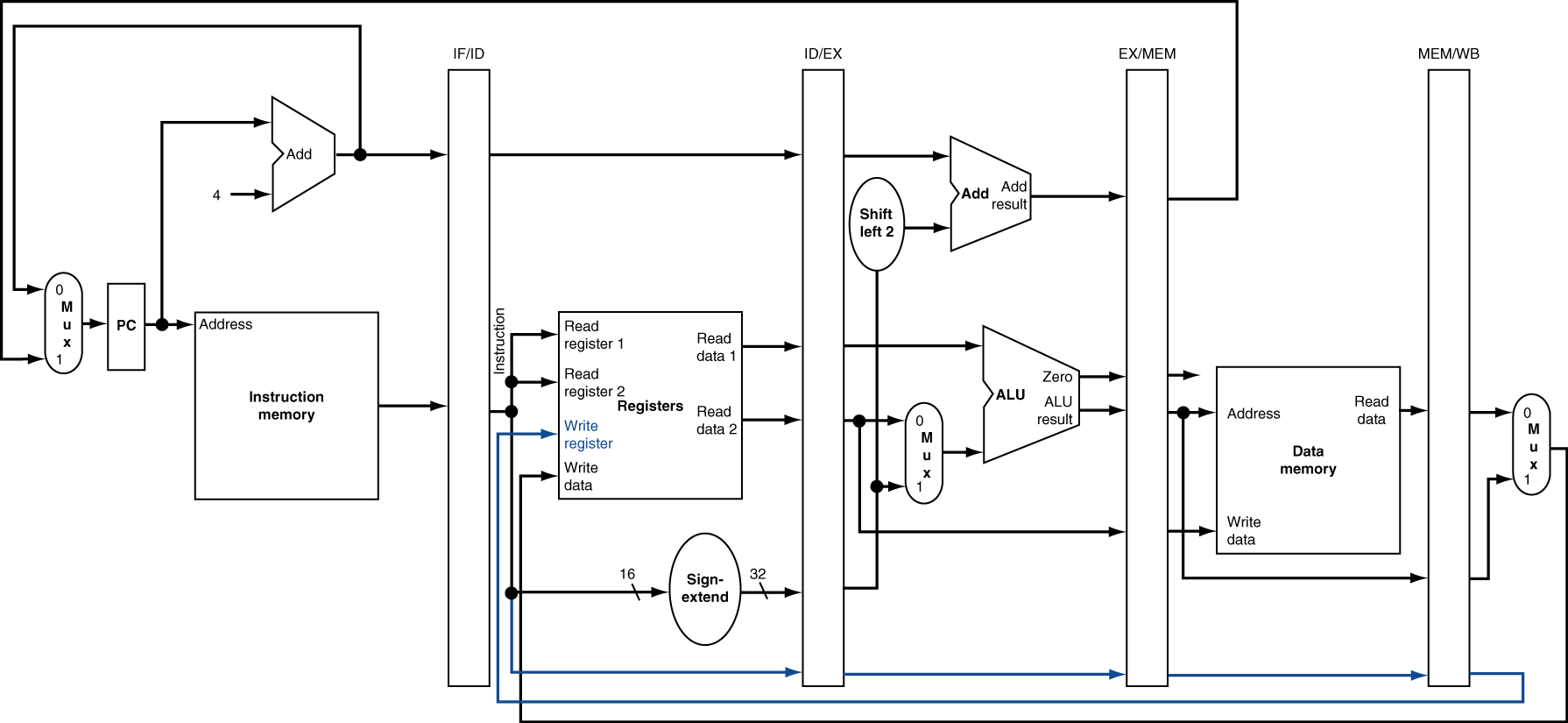 Peer Instruction
123
a: FFF
b: FFT
b: FTF
c: FTT
c: TFF
d: TFT
d: TTF
e: TTT
Thanks to pipelining, I have reduced the time it took me to wash my shirt.
Longer pipelines are always a win (since less work per stage & a faster clock).
We can rely on compilers to help us avoid data hazards by reordering instrs.
So, in conclusion
You now know how to implement the control logic for the single-cycle CPU.
(actually, you already knew it!)
Pipelining improves performance by increasing instruction throughput: exploits ILP
Executes multiple instructions in parallel
Each instruction has the same latency
Next: hazards in pipelining:
Structure, data, control